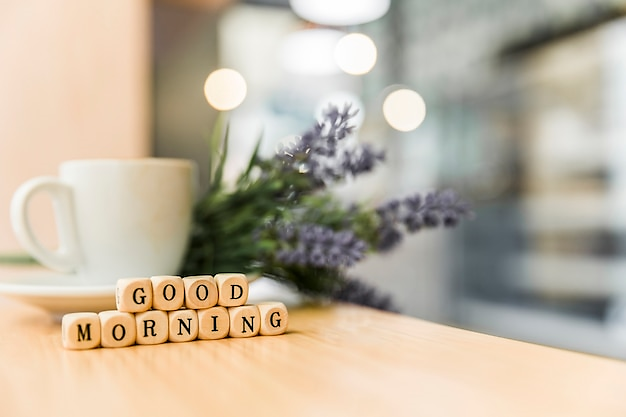 Hello Class
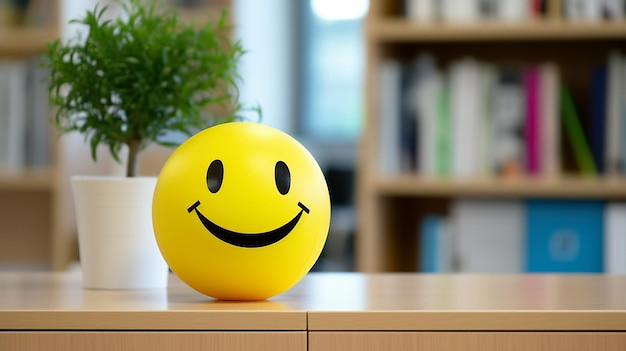 How are you today?
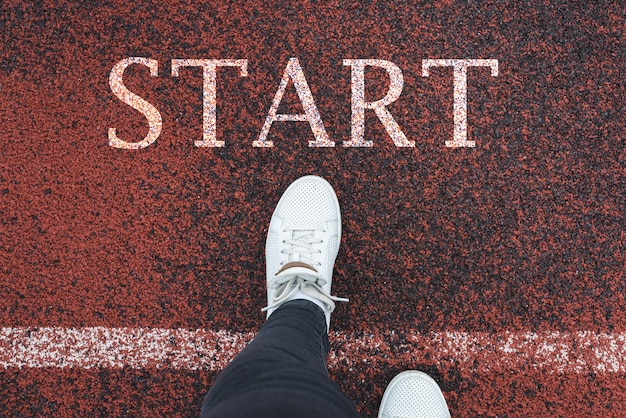 Let’s Start our new lesson!
Objectives!
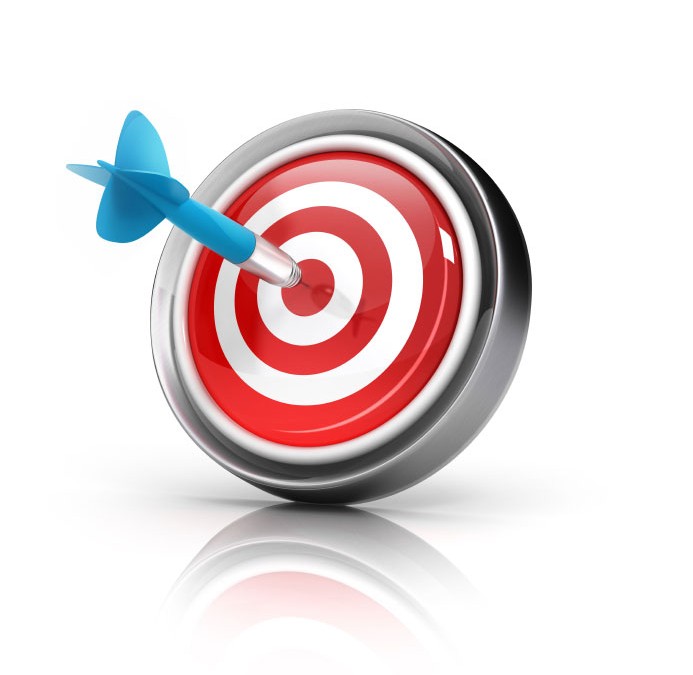 practice reading!
 learn new words!
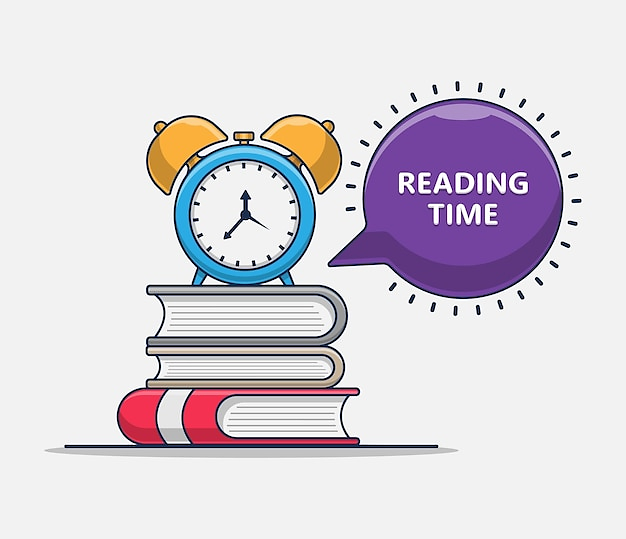 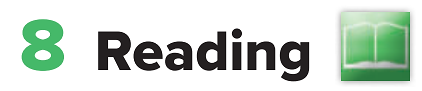 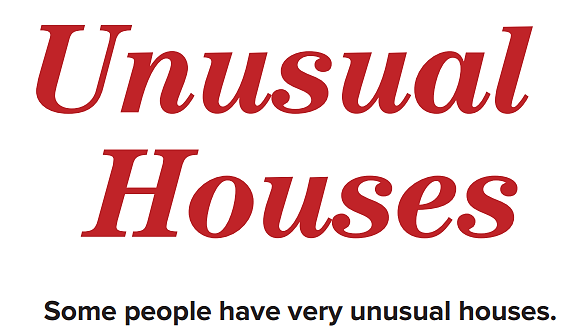 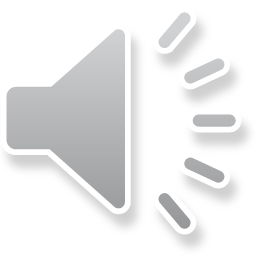 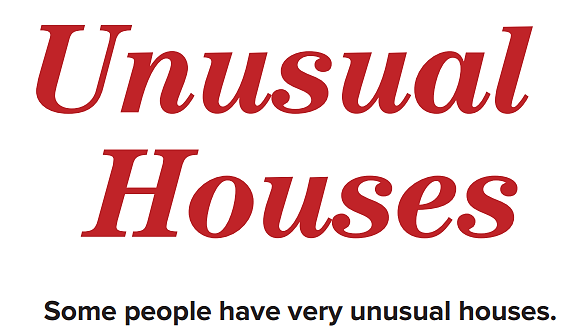 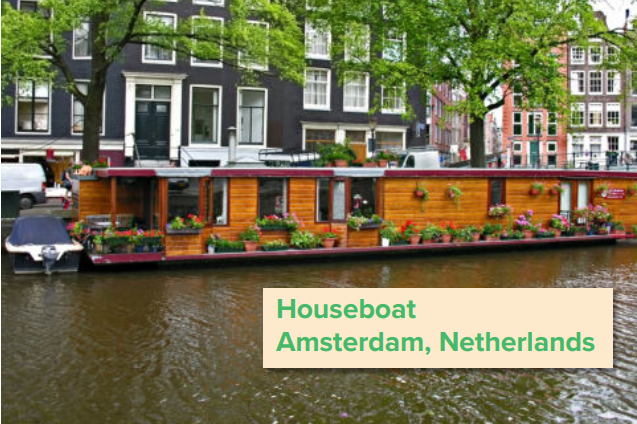 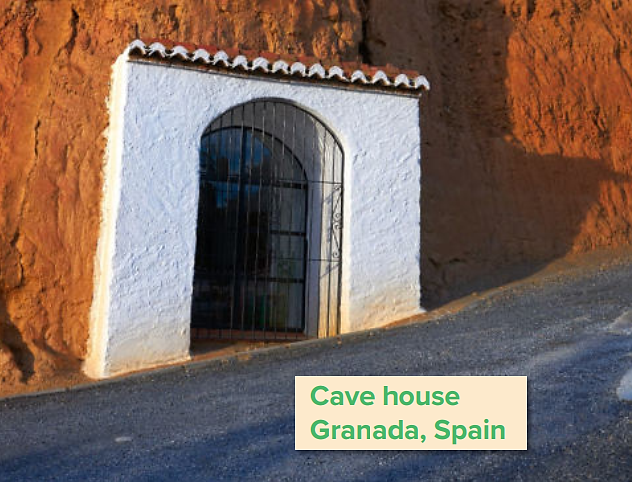 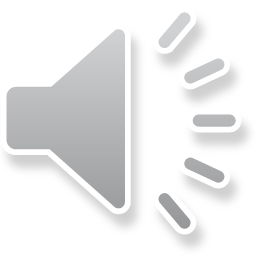 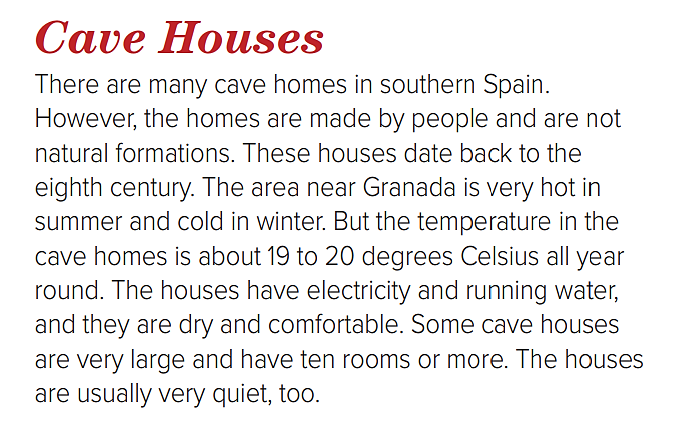 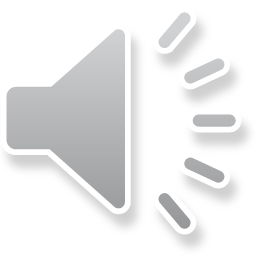 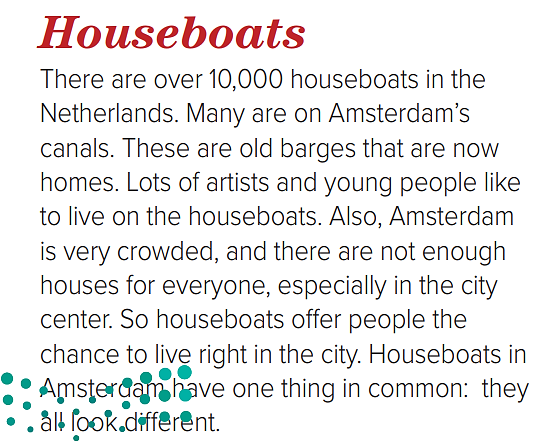 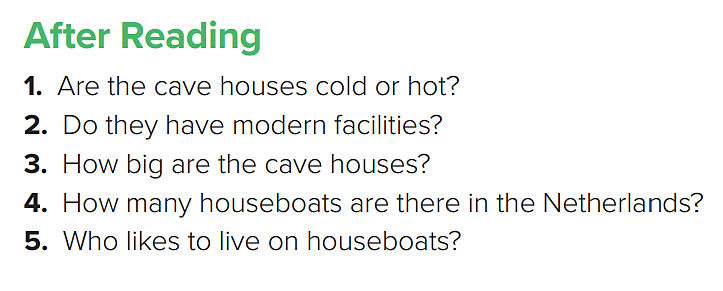 Neither. It’s mild.
Yes, they do.
Very big. They can have ten rooms or more.
Over 10,000.
Artists and young people.
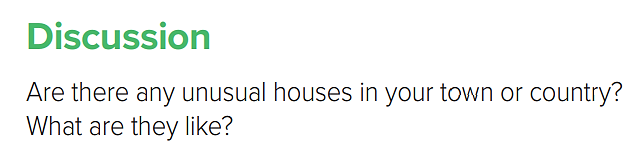 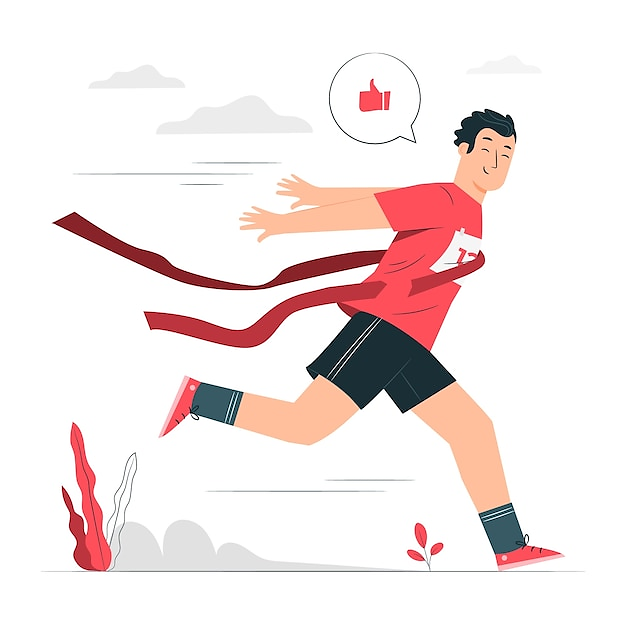 Class
End Of
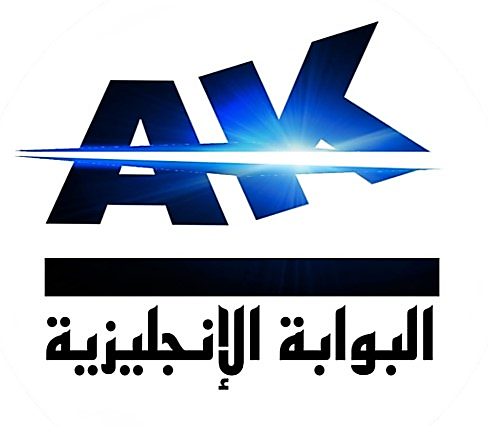 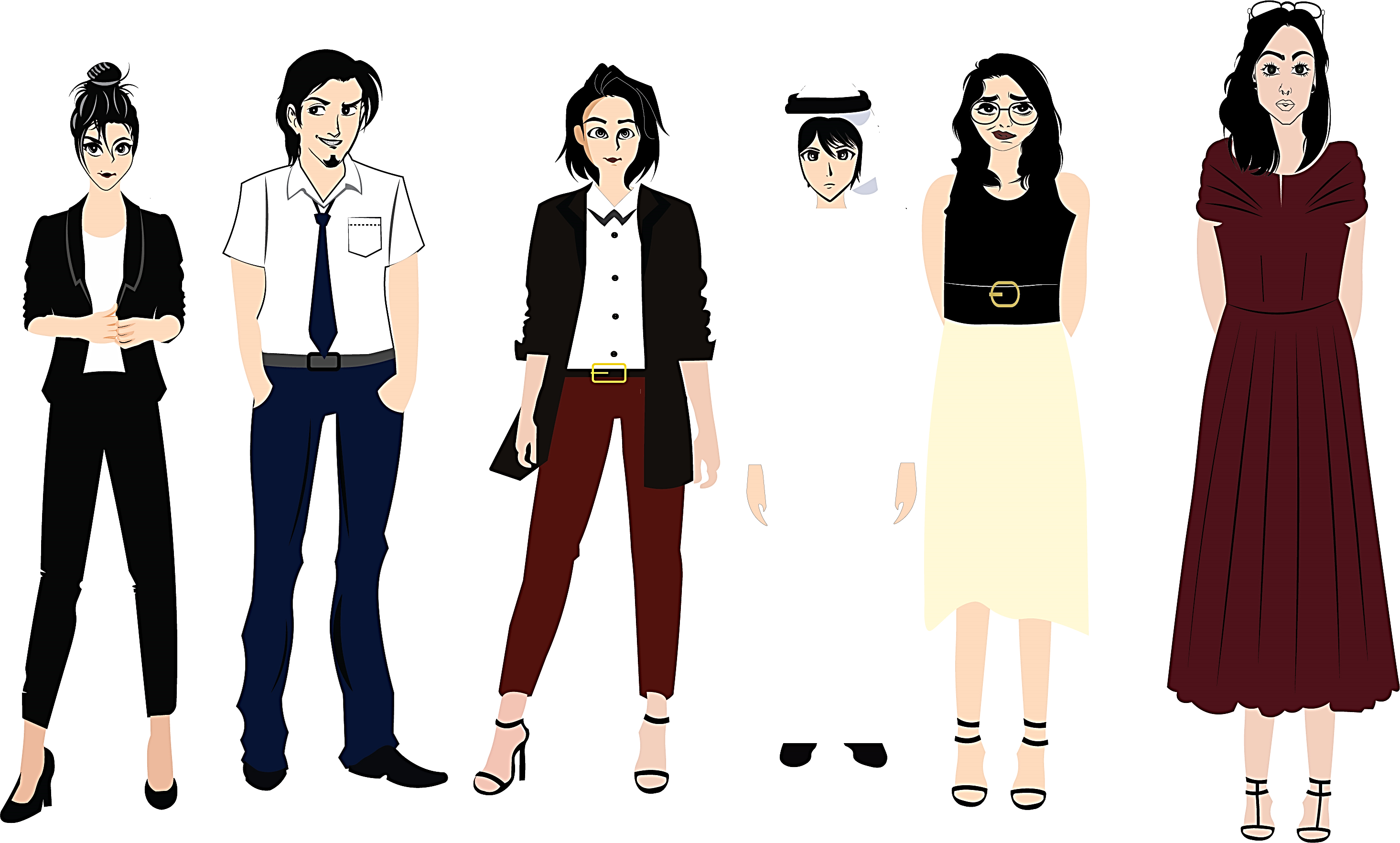 Pictures by: 
www.freepik.com
تم تصميم هذا العرض من قبل: فريق عمل البوابة الإنجليزية ، وهو مجاني لكي يستفيد منه معلمي اللغة الإنجليزية.
هذه الشريحة تعتبر كـ"حفظ حقوق" نتمنى عدم حذفها حال مشاركة العرض مع معلمين آخرين.
نسمح بحذف الحقوق في حالة واحدة فقط: اذا أراد معلم الإنجليزي إضافة هذا العرض كـ انتاج معرفي خاص فيه.